BACTEREMIA
Shahbaz Hasan
3/7/24
A short history of detection of Bacteremia
Blood Culture Processing
Microbiology Laboratory Process
Step-by-Step, Laura Knolls
Bottles loaded onto automated monitoring system
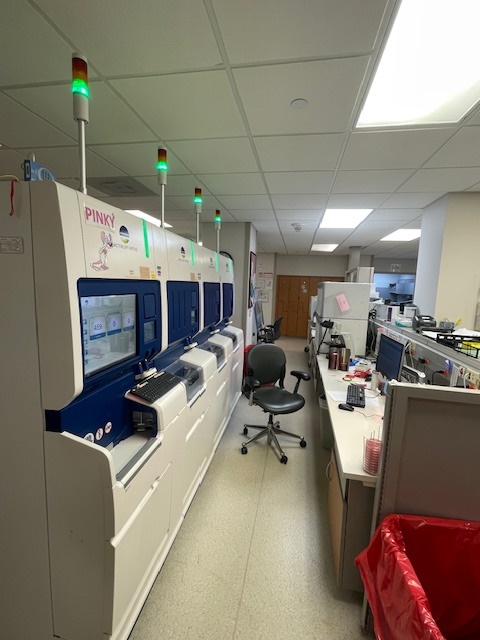 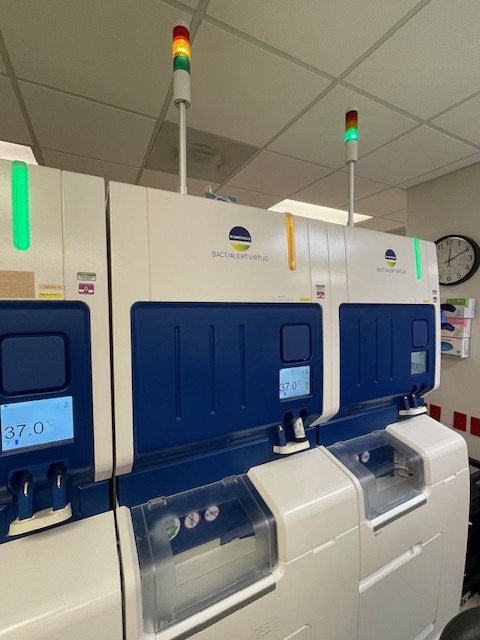 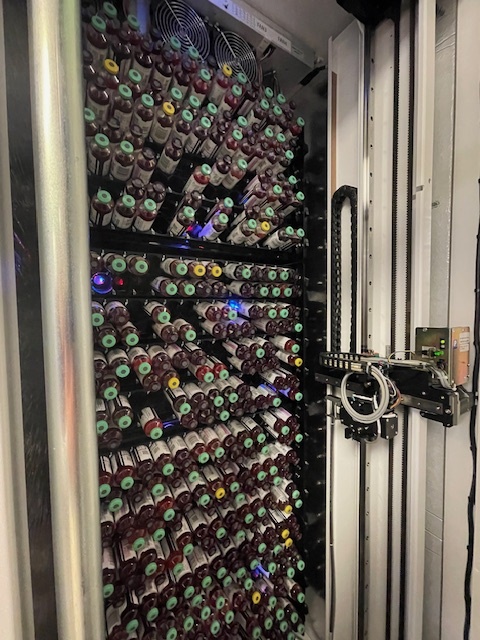 Video - Loading Bottles
Virtuo Blood Culture System
Virtuo Blood Culture System
Inside Virtuo Unit
Pic of bottle taken by instrument
Negative bottle
Bottles loaded onto automated monitoring system
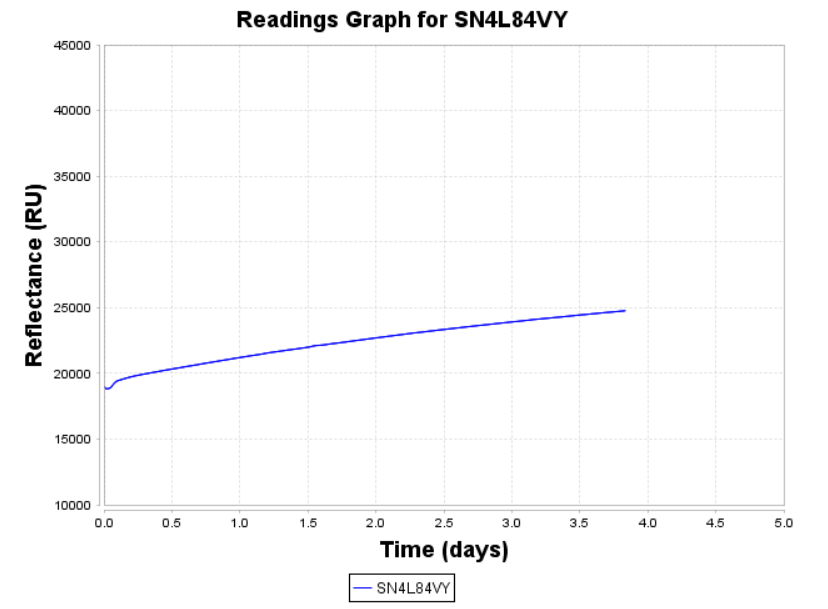 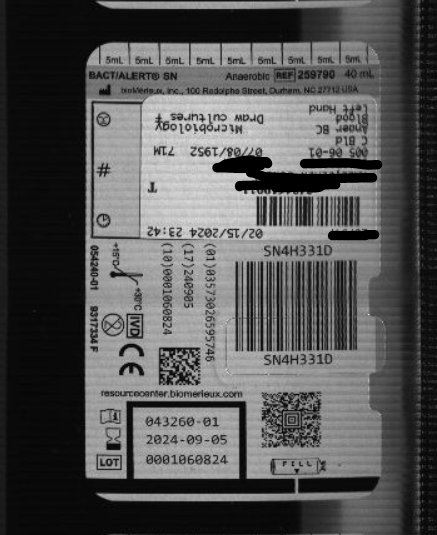 Positive bottle and graph
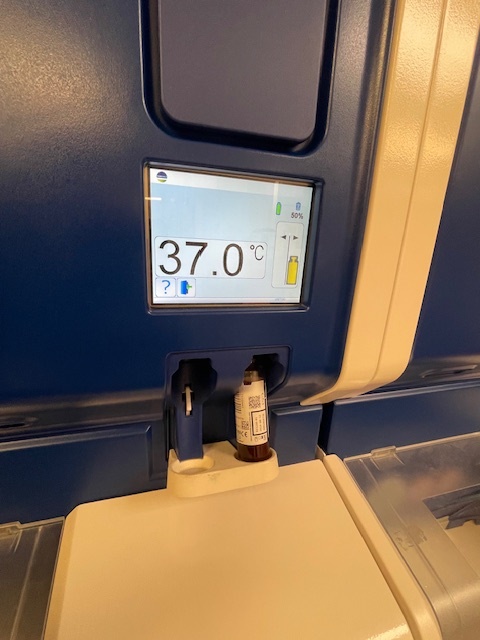 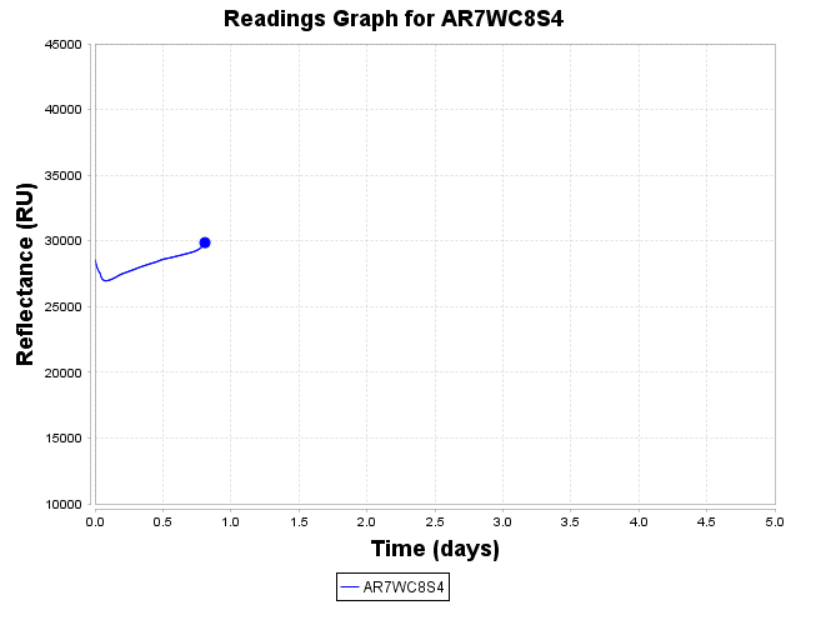 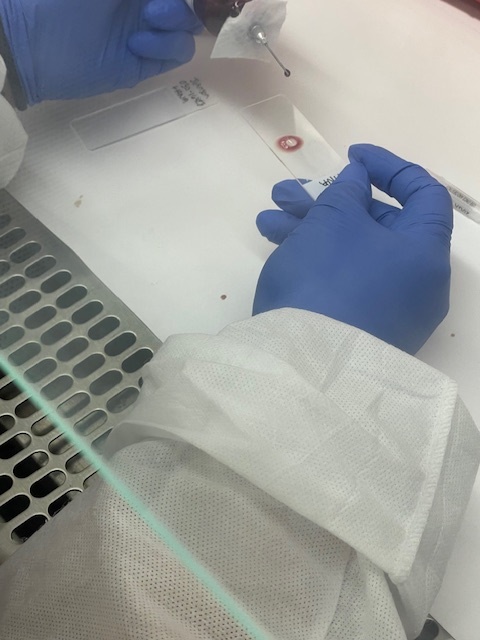 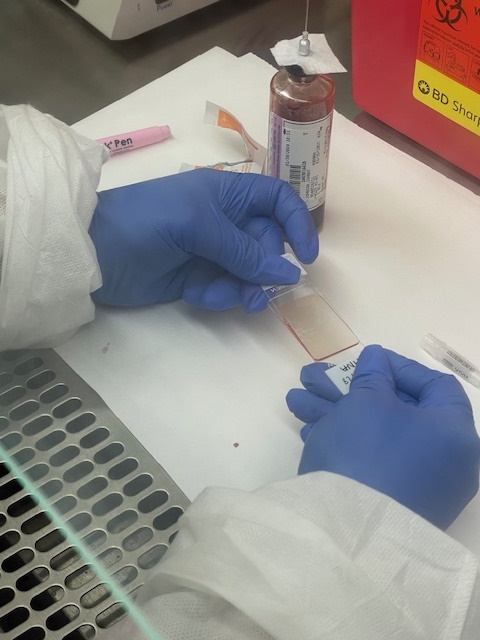 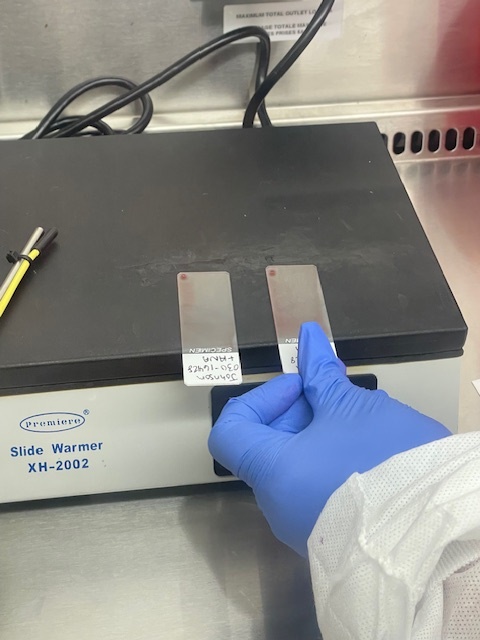 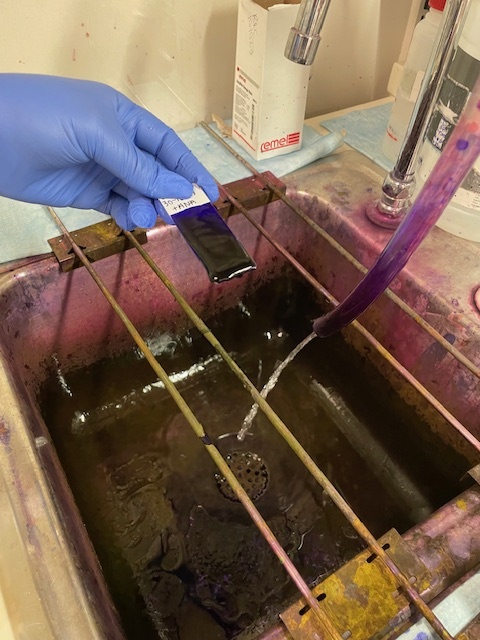 What’s in the Positive Bottle?Microscopic Evaluation
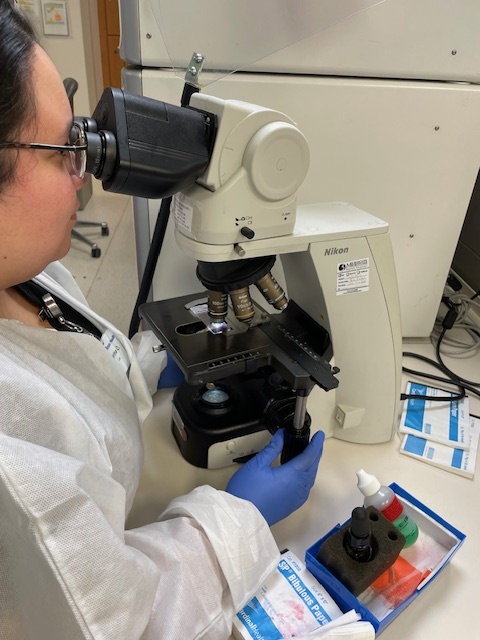 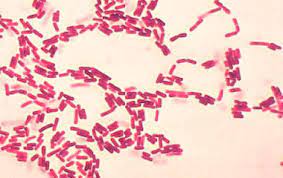 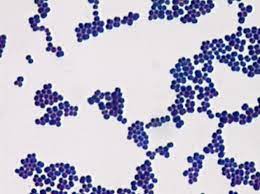 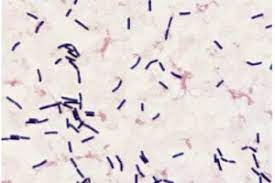 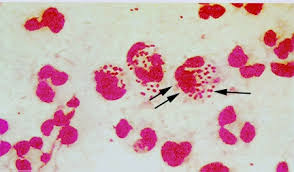 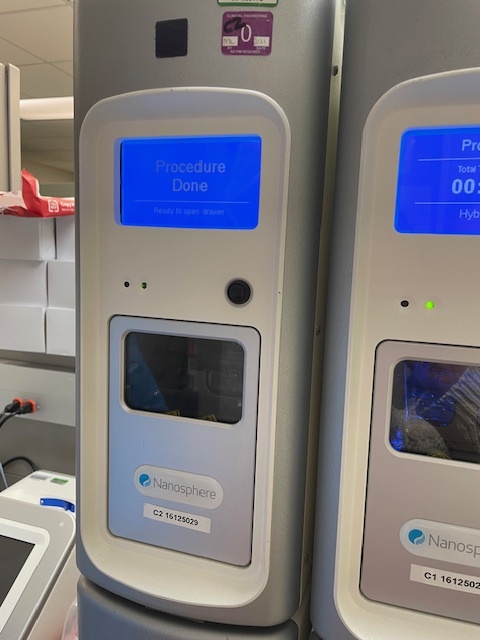 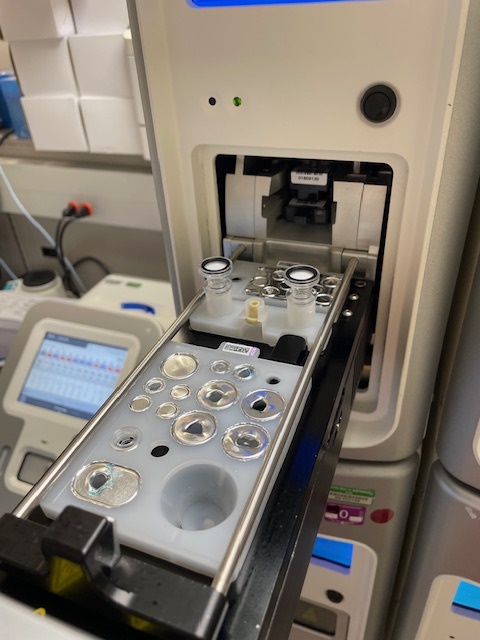 What’s in the Bottle?  Rapid Molecular Identification (Verigene)Gram Positive Cocci 12 targets + mecA, vanABGram Negative Rods 8 targets + CTXM and carbapenemases
Uses gold nanoparticles for hybridization of bacterial target DNA  (no amplication)

Place all required reagents on board with 350-700 µl of sample from bottle
Instrument will take 2-2.5 hours to process (TAT 4 hours from positive bottle alert)
The array chip located on the reaction slide is placed into a reader to evaluate the final result.
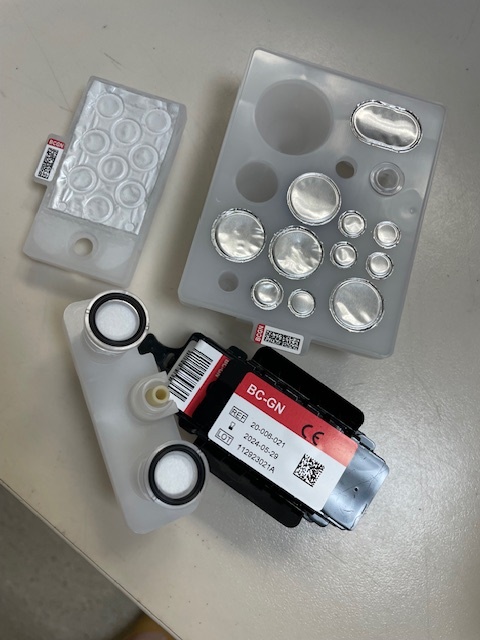 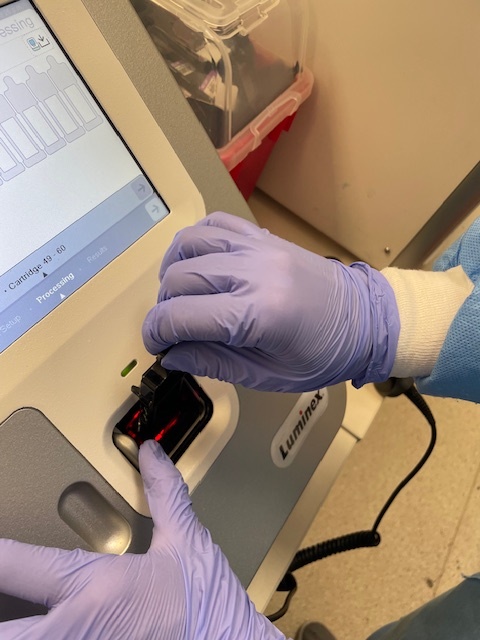 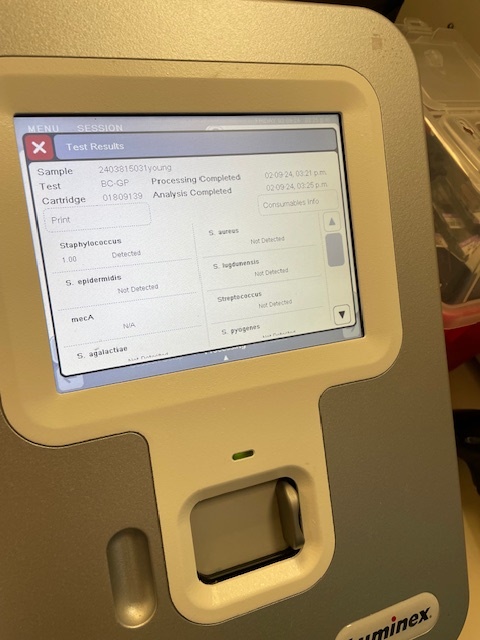 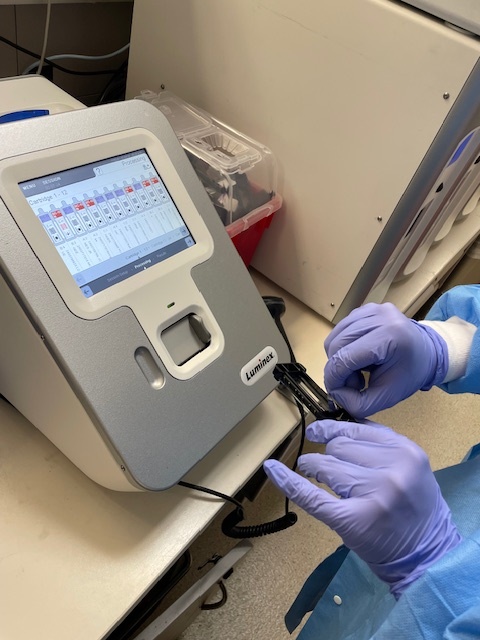 What’s in the Bottle?  Culture - Plates evaluated at 18 hours
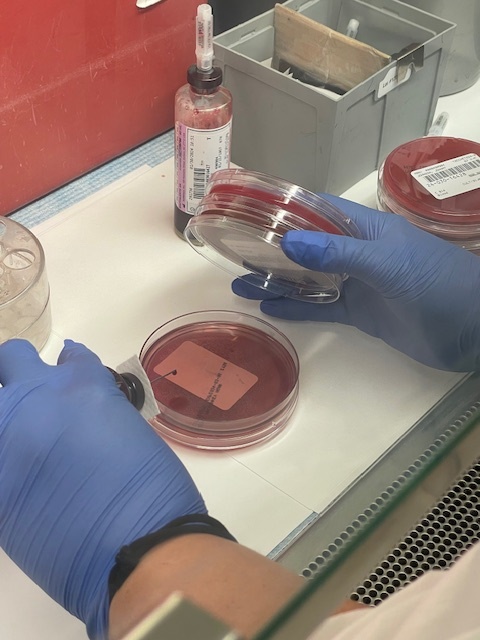 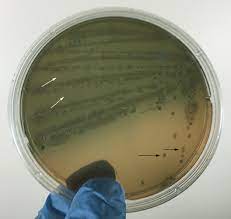 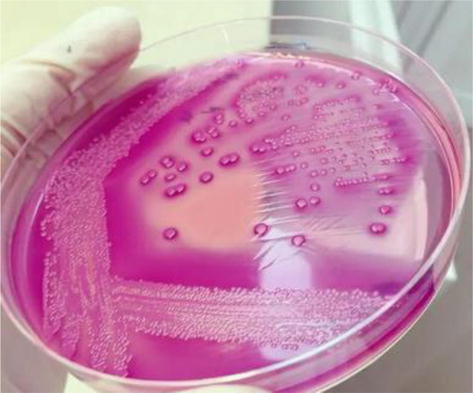 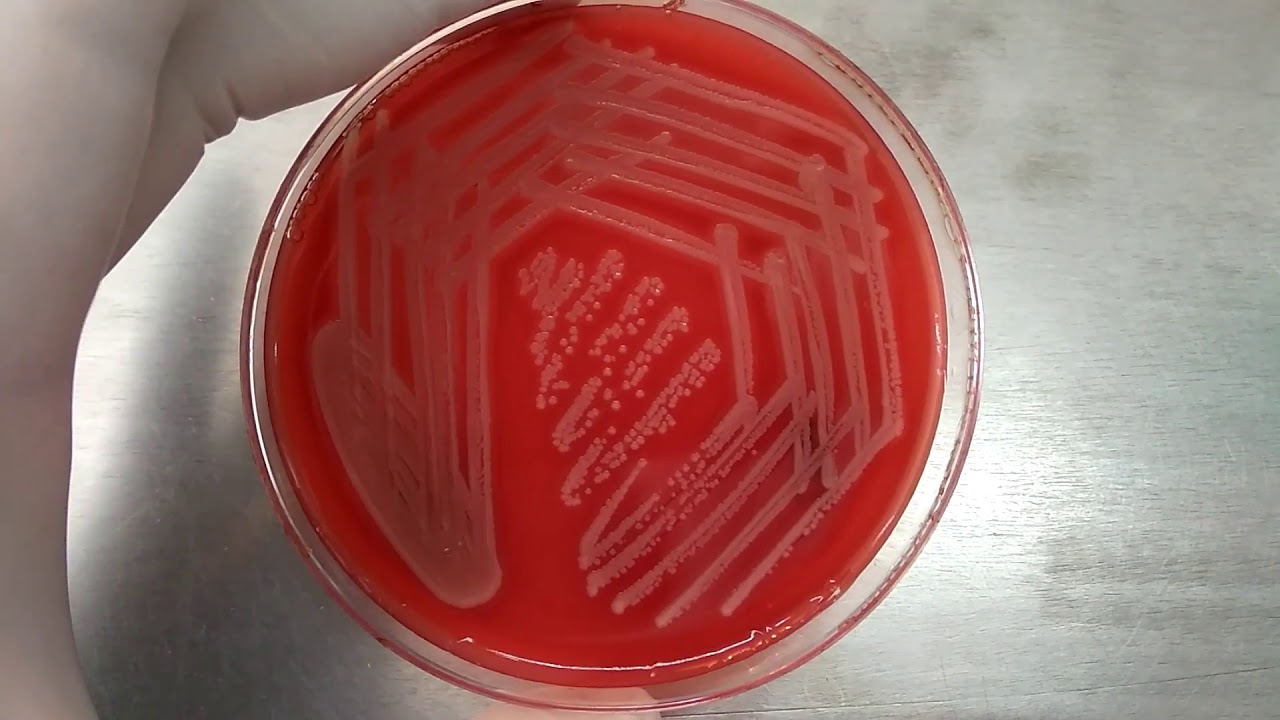 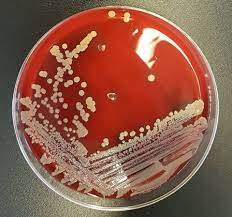 What’s in the Bottle?  Identification from Culture– Vitek MS Maldi-TOF
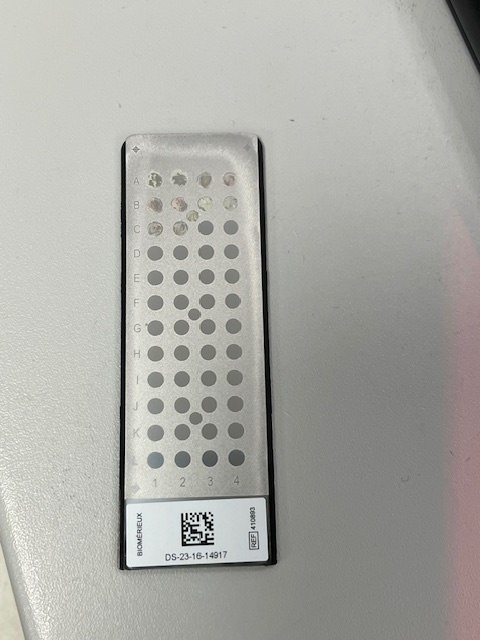 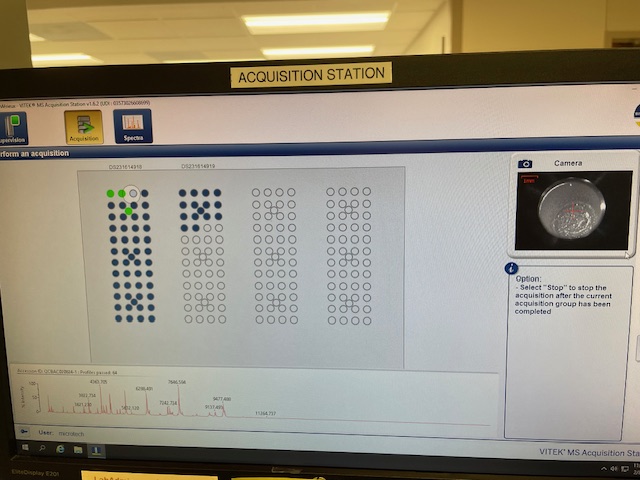 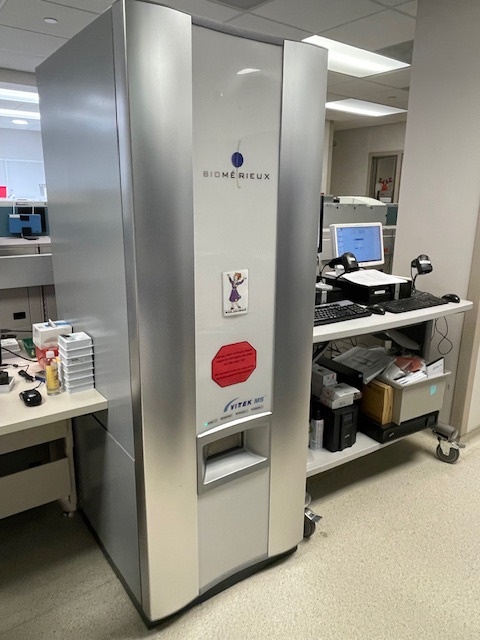 Maldi-TOF Spectra
Results same day as initial plate read in most cases

Instrument reads each spot in less than 2 min
Maldi-TOF video
What’s in the Bottle? Automated Susceptibility Testing (Vitek)
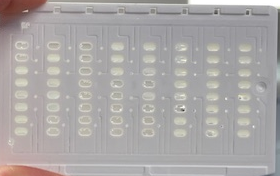 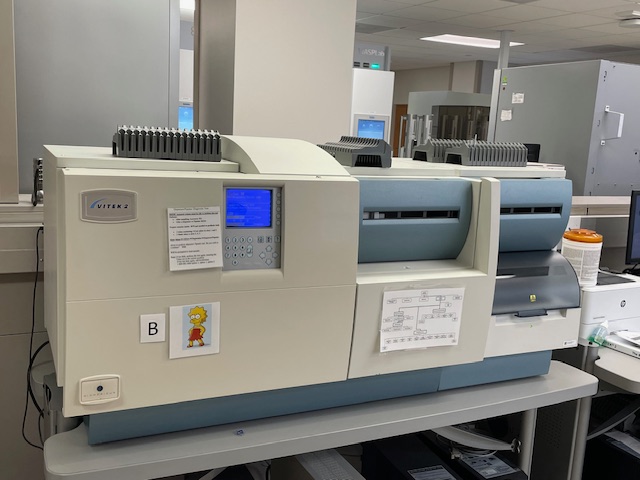 AST card
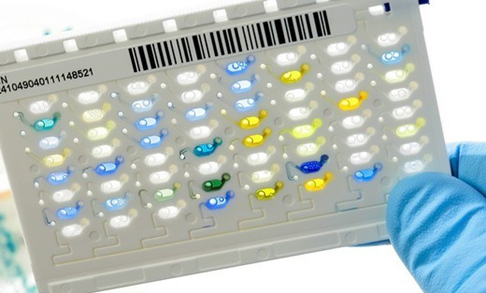 Identifications and Susceptibility testing set same day as initial plate read in most cases – results 12-24 hours from time on board the Vitek
ID card
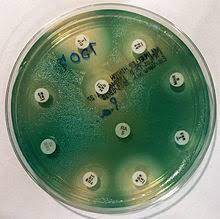 What’s in the Bottle? Manual AST
Used for MDR reflex testing or if organism does not qualify for automated AST (or fails on auto-AST)

TAT 18-24 hours after setup from culture plates
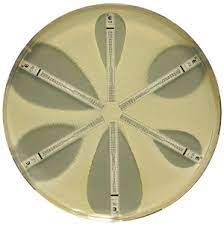 Blood Culture Collection
Continuous Monitoring System
Positive Growth Detected
PCR Based Technology
3-5 Days
Gram Stain and Subculture
2-3 Days
MALDITOF-MS
Final ID
Susceptibility Testing
Who needs a Blood Culture?
Utility of Blood Cultures. Fabre V et al: CID2020:71(5);1339-7
S. aureus
Other Enterobacteriaceae
E coli
Enterococus
Fungi
Coagulase Negative staphylococci
Streptococci
Anaerobic bacteria
Pseudomonas
Other Gram-Negative bacteria
Other Gram-Positive bacteria
Mycobacteria
Rank Order of Bacteria causing BSIM.I. Wilson: CMI 26(2020) 319-324
A 36y WM presents with a large skin boil. He has fever and leucocytosis. The boil is lanced and he is started on IV Vancomycin. Blood culture grows MRSA within 12 hours. After 3 days, he has defervesced, but his repeat blood culture after 3 days is still growing MRSA
Is the bacteremia real?
Is this an Uncomplicated bacteremia?
Should he undergo an ECHO?
How long should he be treated?
Should we change vancomycin?
Can we switch to oral antibiotics?
Common: 50 cases per 100,000 
High mortality: 20-30%
High risk for endocarditis
High risk for metastatic disease
High risk for persistent bacteremia
MRSA accounts for about half of S aureus bacteremia
S. aureus bacteremia
Persistent bacteremia: > 72 hours to clear (down from > 7 days)
Endovascular infection: Prosthetic valves, intracardiac devices, IV grafts or lines, mycotic aneurysms
Delayed clinical improvement
Source control is not possible: retained devices, septic joints, osteomyelitis
Evidence of metastatic disease: brain, bones, joints, urine, lung
Obvious evidence of endocarditis
Complicated vs Uncomplicated Bacteremia: S aureus
First categorize if Complicated or Uncomplicated
Document clearance of bacteremia: repeat Blood cultures every 48 hr
ECHO: TTE vs TEE
Image for metastatic disease: symptom directed: Brain, spine, joints
Source control: Removal of lines, I/D of abscesses and thrombophlebitis, debridement of bones, washout of joints, valve surgery and explant prosthetic materials
Followup blood cultures on completion of treatment
Principles of managing S. aureus bacteremia
Treatment of S. aureus bacteremia
Duration of Treatment of S. aureus bacteremia
How long should she be treated?
Does she need an ECHO?
Does she need followup blood cultures?
Can we switch to oral antibiotics?
A 25y woman presents with pyelonephritis. Blood and urine culture grow Vancomycin Resistant E faecium. She is started on IV Daptomycin and rapidly defervesces with improvement in inflammatory markers.
Enterococcal Bacteremia
Risk Stratification of Enterococcal BSI
Treatment of Enterococcal Bacteremia
How long does he need to be treated?
Does he need an ECHO?
Can he be switched to oral antibiotics? When?
Does he need follow up blood culture to document clearance?
A 62y man presents with acute cholecystitis. Blood culture grows E coli. He undergoes a laparoscopic cholecystectomy. No necrosis or perforation was noted. He is started on IV Rocephin
Frequent
Increasing issues of antimicrobial resistance: ESBL, CRE, MDRO
High mortality
Associated with increased lengths of stay, antibiotic use, investigations and overall cost
Gram Negative Bacteremia
Main Types of Gram Negative Bacteremia
Hold discharge, repeat blood culture and begin vancomycin?
Order an ECHO?
Discharge back to Nursing Home? No further action?
Call ID?
An elderly W with dementia is sent from her Nursing Home due to lethargy. She is afebrile, normal WBC, and is noted to have a cystitis. She responds to IV fluids and oral antibiotics. She is ready for dischage but you are notified that her blood culture drawn in the ER 2 days ago is now growing S. hominis in 2 of 2 sets. What should you do?
Blood Culture Contaminants: The Cost
Bacteriology of Contaminants
Pretest Probability impacts Post Test predictive value: Choose wisely
Skin Disinfection: 0.5% Chlorhexidine followed by Alcohol. Allow dry
Disinfect Bottle Top: 70% isopropyl Alcohol
Draw from vein, not from IV apparatus: Two different sites, 15-20 minutes apart
Sterile Gloves and Hand hygiene
Appropriate volume of blood: 8-10 ml per bottle
Use of Phlebotomist Teams
Surveillance and Feedback for Quality Improvement
Initial Blood Specimen Diversion Systems:
Steripath Generation 2: removes initial 1 ml or blood sample
Kurian Lock Device: removes initial 0.15 ml of blood sample
Prevention of Contaminants: All about Technique of Sample collection
Changing to Oral Antibiotics: Considerations
IV to Oral Switch: Gram Positives
IV to Oral switch: Gram Negatives
Most Uncomplicated Gram-negative bacteremia can be changed from IV to Oral after 72 hours.
Endocarditis Risk: Gram Positive Bacteremia
S. mutans
Abiotrophia
S. sanguinis
E. faecalis
Frequency of IE
S. gallolyticus
S. aureus
S. lugdunensis
S. mitis
S. agalactiae (GBS)
CoNS
S. salivarius, S. anginosus, S. dysgalactiae, E. faecium, S. pneumoniae, S. Pyogenes (GAS)
Frequency of Bacteremia
Rasmussen M et al, Clinical Microbiology and Infection. https://doi.org/10.1016/j.cmi.2023.08.027
Risk Factors for Endocarditis
TTE vs TEE
TTE:
Sensitivity/Spec 70%/90%; Drops considerably for Prosthetic valves
If TTE is negative but of Good quality, with a low Pre-Test probability of endocarditis, and no overt signs of endocarditis, Then No Need for a TEE

TEE:
Sensitivity for PVE and Intracardiac devices is 90%
If TTE is negative, but there is a High Pretest probability of endocarditis, proceed to TEE
If TEE is negative, but there remains a suspicion for endocarditis, then repeat the TEE in 5-7 days, or consider a PET scan.
Follow-up Blood Cultures
Advantages:
Pick up a case of endocarditis
Duration of Treatment may be based on clearance of bacteremia
Documentation of clearance of bacteremia
Disadvantages:
Pick up more false positive contaminants
Consider: high risk of persistence or endocarditis: S aureus, Candida, E faecalis
Not needed: 
Gram neg, Viridans strep, betahemolytic strep, pneumococcus
Most cases of pneumonia, pyelonephritis, SSTI, uncomplicated GI infections
Are Follow-up Blood cultures needed for Gram Negative Bacteremia?
Generally, NO
Would consider in High Risk situations:
Endocarditis
Endovascular infections
Vertebral osteo or Epidural Abscesses
High grade bacteremia with inadequate source control
Bacteremia involving MDRO Gram Negative
A 36y WM presents with a large skin boil. He has fever and leucocytosis. The boil is lanced and he is started on IV Vancomycin. Blood culture grows MRSA within 12 hours. After 3 days, he has defervesced, but his repeat blood culture is still growing MRSA
Is the bacteremia real?
Is this an Uncomplicated bacteremia?
Should he undergo an ECHO?
How long should he be treated?
Should we change vancomycin?
Can we switch to oral antibiotics?
A 25y woman presents with pyelonephritis. Blood and urine culture grow Vancomycin Resistant E faecium. She is started on IV Daptomycin and rapidly defervesces with improvement in inflammatory markers.
How long should she be treated?
Does she need an ECHO?
Does she need followup blood cultures?
Can we switch to oral antibiotics?
A 62y man presents with acute cholecystitis. Blood culture grows E coli. He undergoes a laparoscopic cholecystectomy. No necrosis or perforation was noted. He is started on IV Rocephin
How long does he need to be treated?
Does he need an ECHO?
Can he be switched to oral antibiotics? When?
Does he need followup blood culture to document clearance?
A elderly W with dementia is sent from her Nursing Home due to lethargy. She is afebrile, normal WBC, and is noted to have a cystitis. She responds to IV fluids and oral antibiotics. She is ready for dischage but you are notified that her blood culture drawn in the ER 2 days ago is now growing S. hominis in 2 of 2 sets. What should you do?
Hold discharge, repeat blood culture and begin vancomycin?
Order an ECHO?
Discharge back to Nursing Home? No further action?
Call ID?